USTOZLAR  TELEKANALI
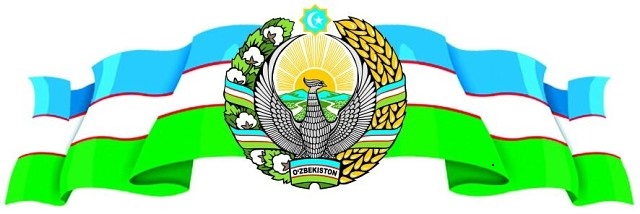